CDI020221109香港抗戰歷史系列：從空間史看1941年香港戰役：研究方法與網上互動地圖製作（新辦）Series on the History of the War of Resistance Against Japanese Aggression in Hong Kong: Reappraising the Battle of Hong Kong in 1941 from Spatial Perspective: Research Methods and the Making of an Interactive Web Map (New)
2022年2月23日
23 February 2022
鄺智文博士
香港浸會大學歷史系副教授  		
Dr KWONG Chi-Man
Associate Professor, Department of History, Hong Kong Baptist University  		


教育局個人、社會及人文教育組
Personal, Social and Humanities Education Section, EDB
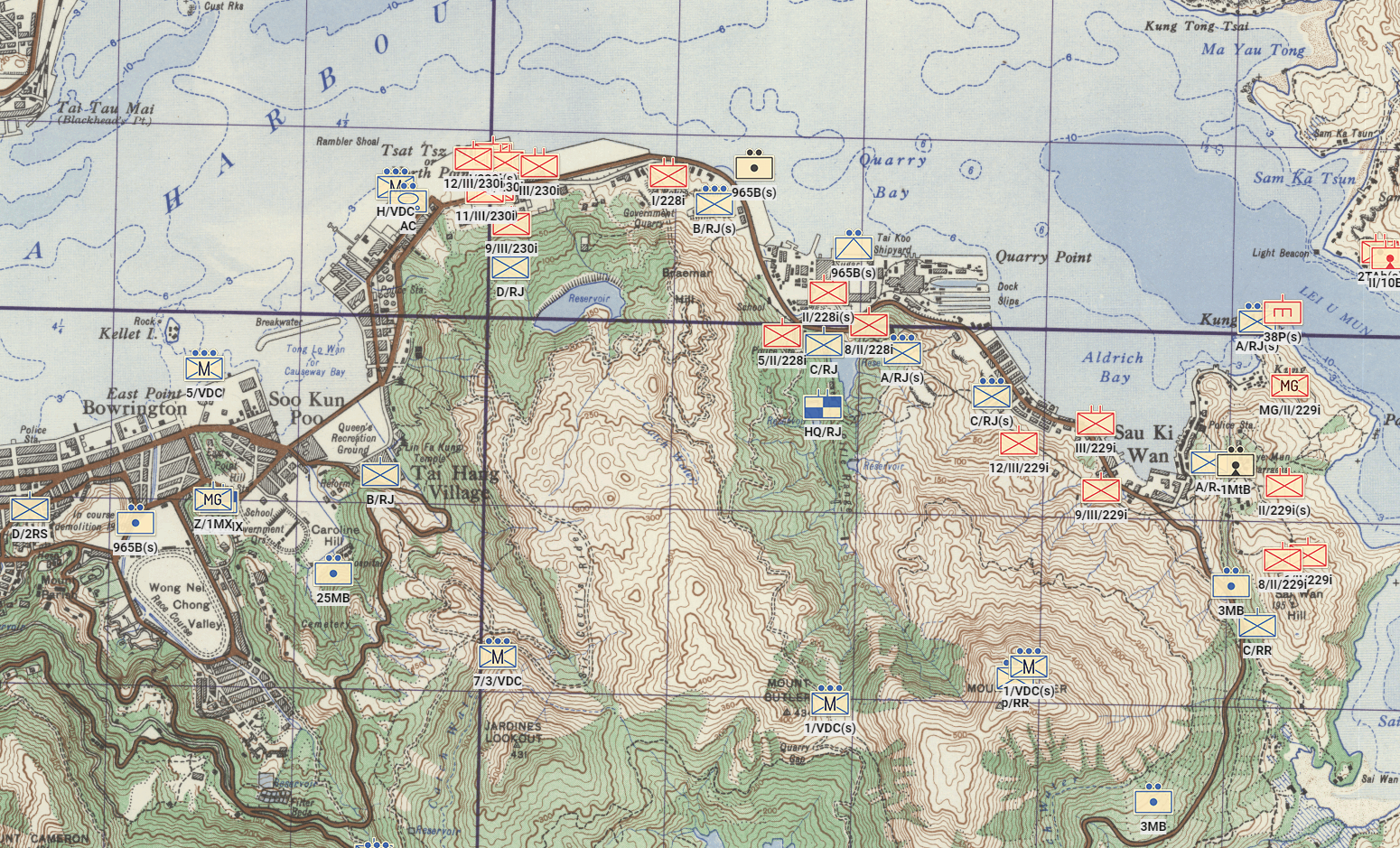 「從空間史角度看1941年香港戰役」研究計劃與網上互動地圖製作
鄺智文博士 
香港浸會大學歷史系副教授
簡介
何謂空間史
研究方法與網上互動地圖製作
香港戰役空間史研究簡介
「1941年香港戰役互動地圖」的使用方法
目錄
3
1941年12月8日，太平洋戰爭爆發，香港首當其衝，成為日軍進攻的目標之一。由英、印、加軍和不同族裔市民組成的駐港英軍共13,000多人，面對約35,000名擁有海空部隊支援的日軍，在香港各地抵抗十八日，最終於12月25日下午投降，香港進入人稱「三年零八個月」的日據時期。是次講座介紹空間史作為歷史研究的方法、「1941年香港戰役空間史研究」計劃，以及其主要成果香港戰役網上互動地圖的使用。
簡介
4
Spatial history - and spatial narratives - result from the movement of human beings, goods, animals, water, trees, germs, etc., through space and over time…. They can occur at any scale, from a domestic interior to an entire continent, over any amount of time. The key is that in this context 1) location is more than backdrop, and 2) movement, precisely because it makes possible a whole range of interactions and exchanges, gives location meaning. 
“What is spatial history?,” Beautiful Spaces, accessed January 21, 2022, https://beautifulspaces.omeka.fas.harvard.edu/item/911.
何謂空間史
5
Historians specialize in tracing and accounting for change over time. At least in principle, historians also recognize that history unfolds through space, yet it is fair to say that we have found it more cumbersome, and perhaps less important, to trace spatial relations than to trace temporal relations 
    – Peter Bol, 2004
何謂空間史
6
Spatial History
Historical GIS (Geographical Information System)
不只是地圖，而是有空間資訊的數據庫
展示工具
教學工具
研究工具
研究方法與網上互動地圖製作
7
研究方法與網上互動地圖製作
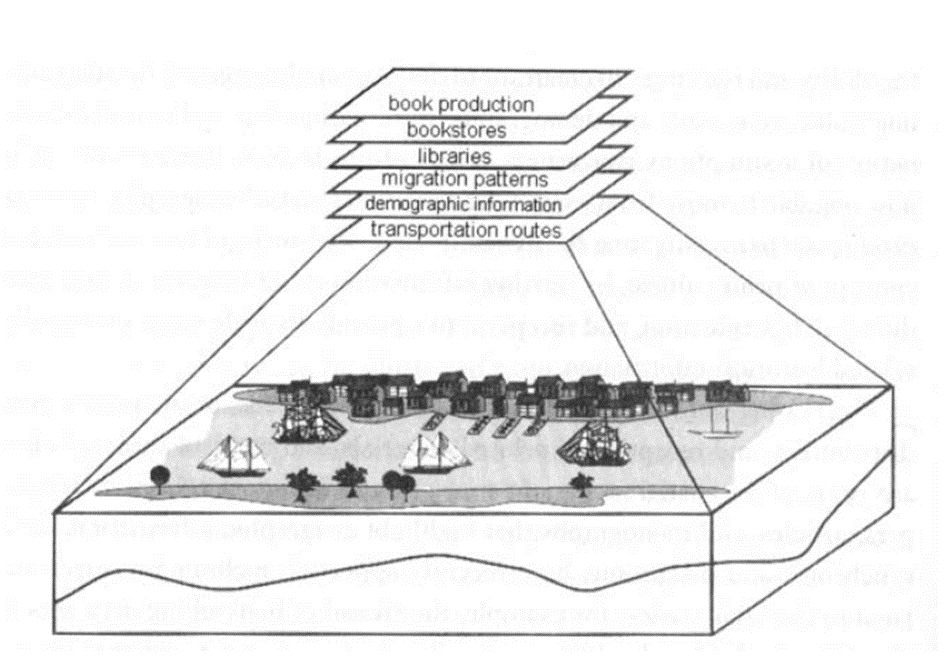 8
空間史研究的特徵
以空間為中心
跨學科
視像化／圖像化
不一定以數位／數碼／數字方式發表
開放性研究
研究方法與網上互動地圖製作
9
HGIS 製作
建構數據庫
歷史地圖與GIS
空間與時間
研究方法與網上互動地圖製作
10
限制
資料質素
規模
成本效益
研究方法與網上互動地圖製作
11
在課堂利用GIS
教學
製作歷史地圖
利與弊
研究方法與網上互動地圖製作
12
Interactive Map of Gulaghttps://gulagmap.ru/ 

Iwo Jima Map
http://www.iwojimamap.com/ 

Explorers: Age of Encounter - Google Earth
https://earth.google.com/web/data=CiQSIhIgM2VlNGIxYjAyZjZjMTFlN2JiN2U5ZjRiODliYmUwZGU 

Interactive Mao Kun Map (《茅坤圖》)
https://zhenghe.rslc.us/
何謂空間史
13
目的
概念
互動地圖設計
香港戰役空間史研究簡介
14
歷史地圖
軍事建築位置
部隊位置 
人物故事 
歷史照片
香港戰役資料庫
香港戰役空間史研究簡介
15
雙方計劃
戰鬥過程
從互動地圖看1941年香港戰役
16
軍事建築保育
知識轉移
教學
地圖更新
計劃後續活動
17
謝謝！
結束
18
19
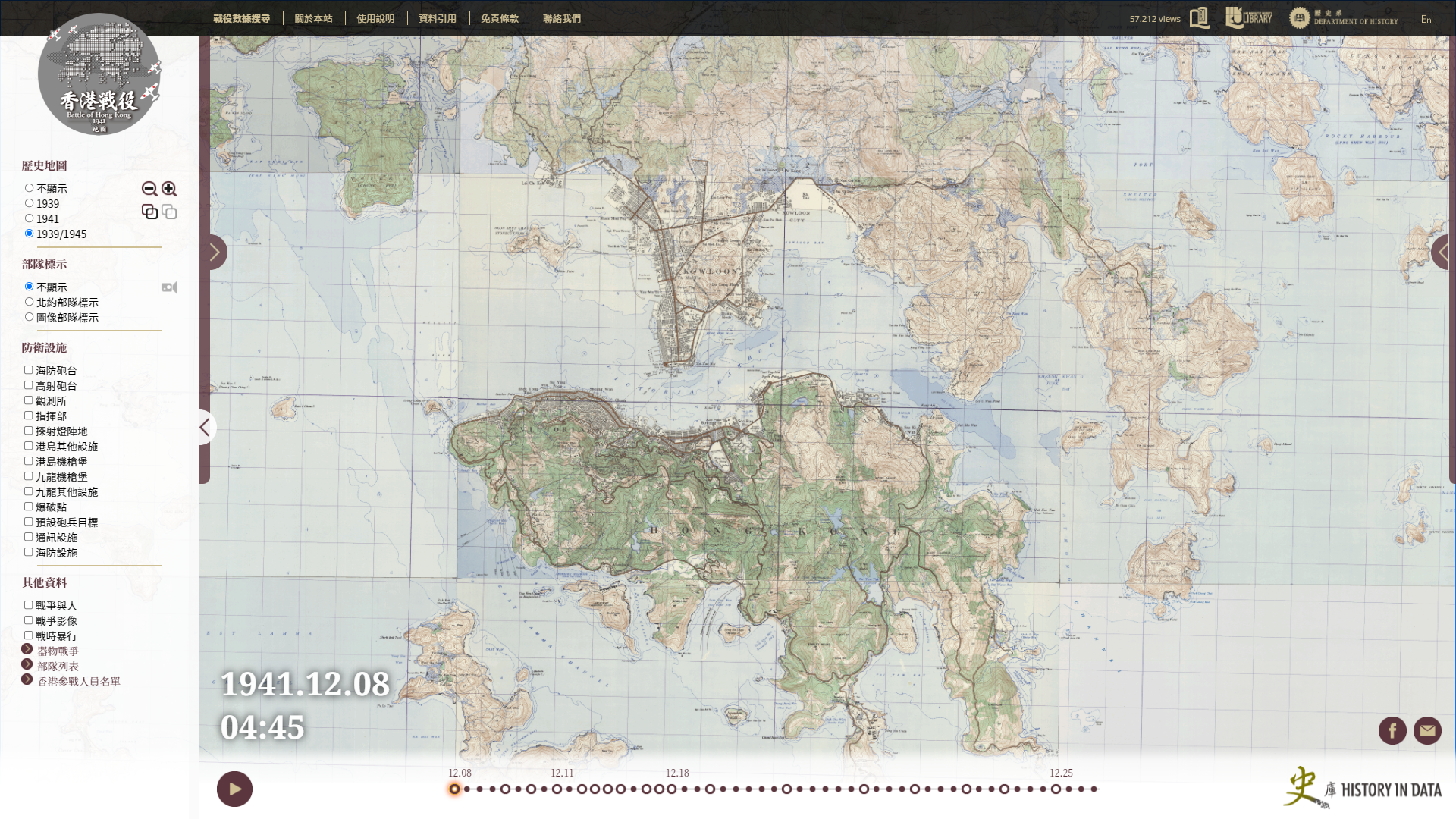 20
21
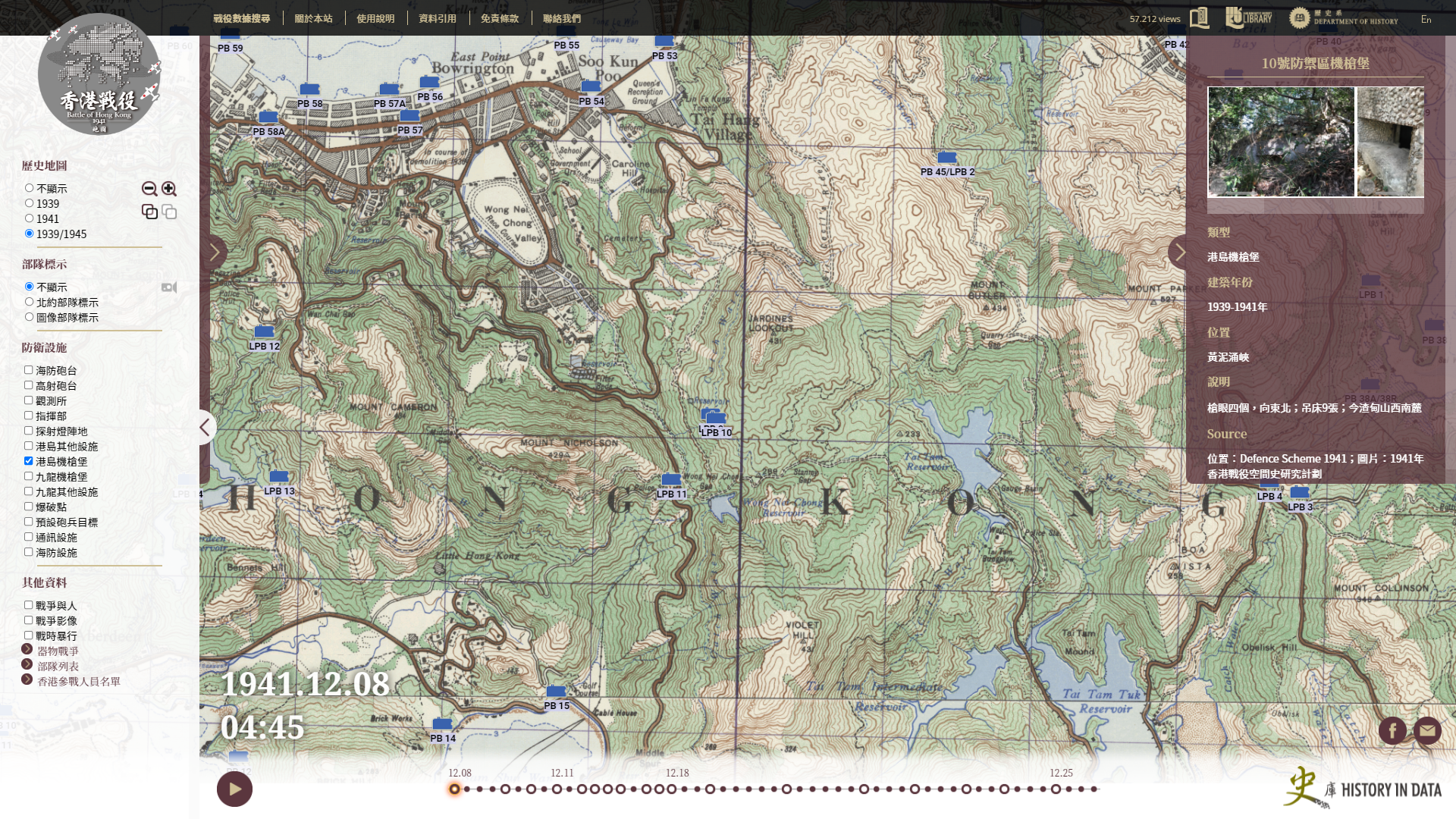 22
23
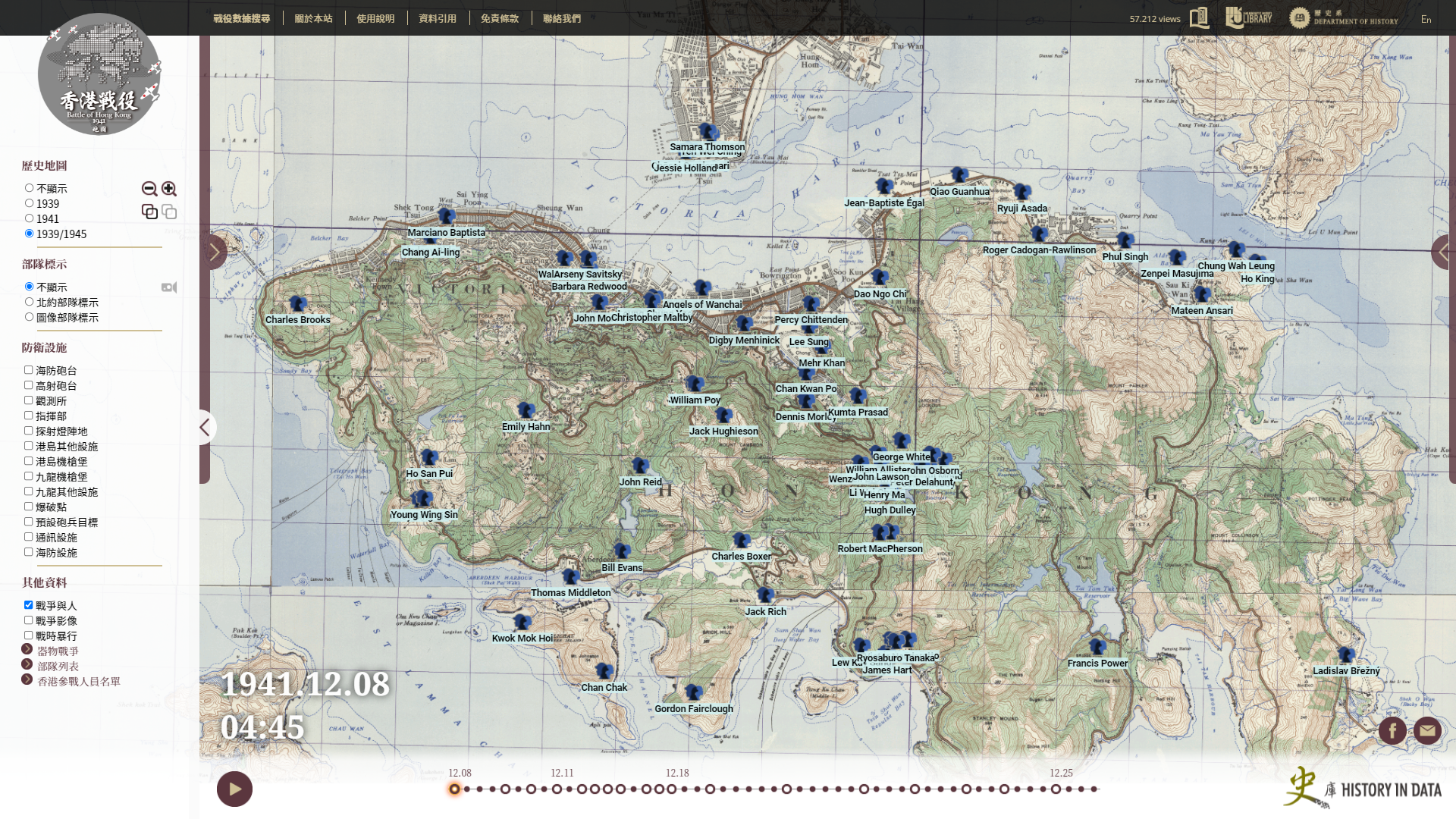 24
25
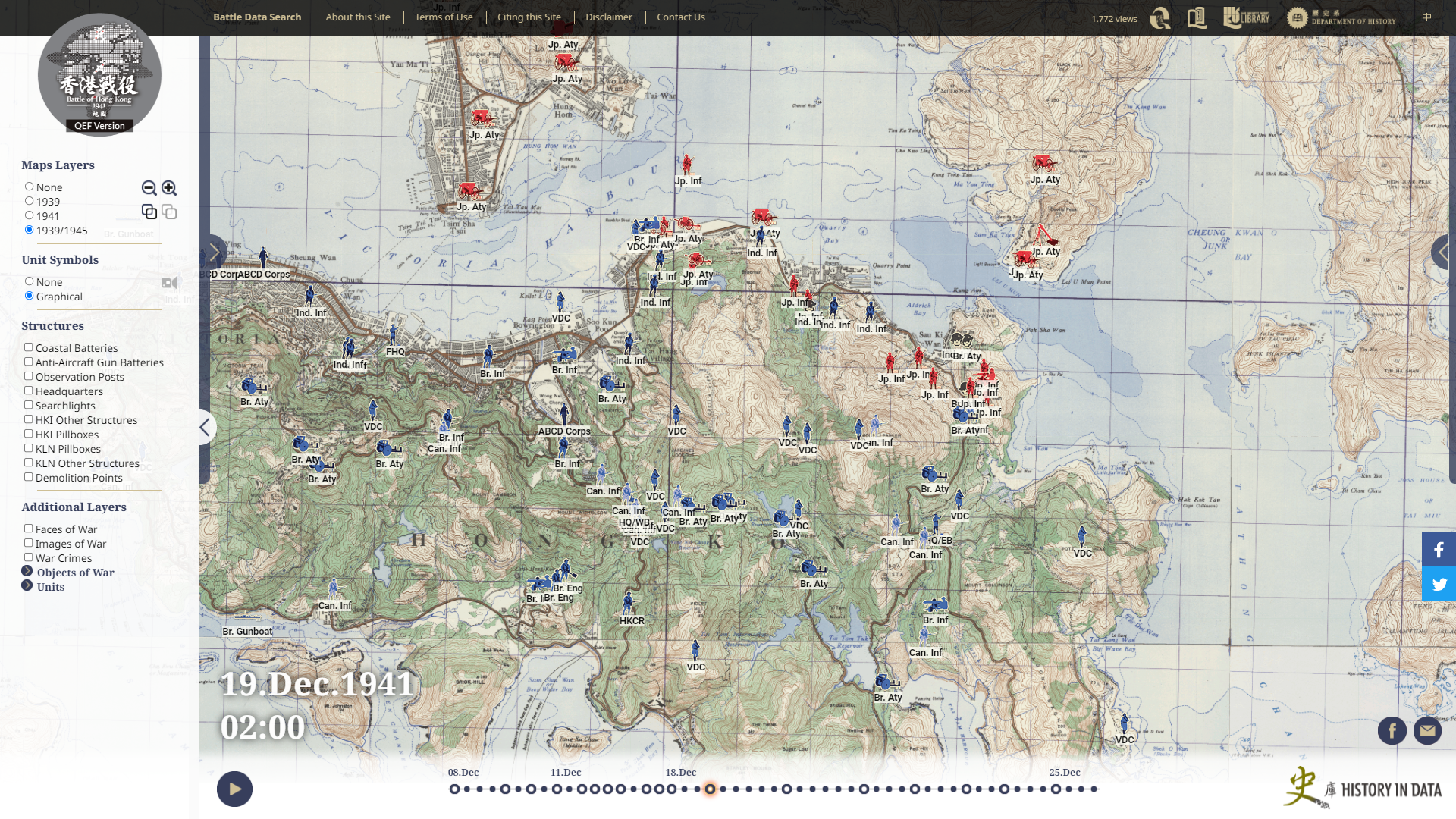 26
27
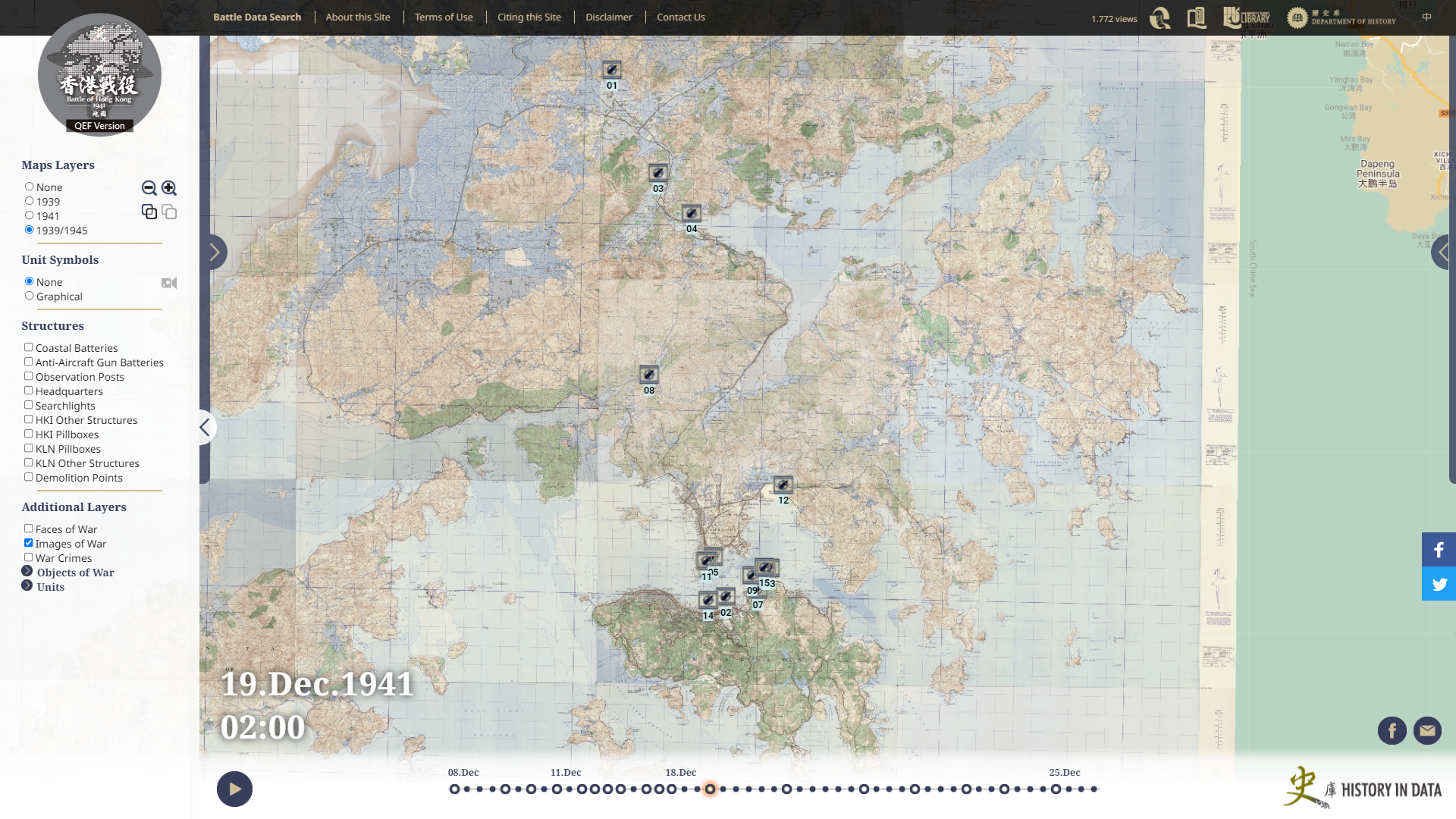 28
29
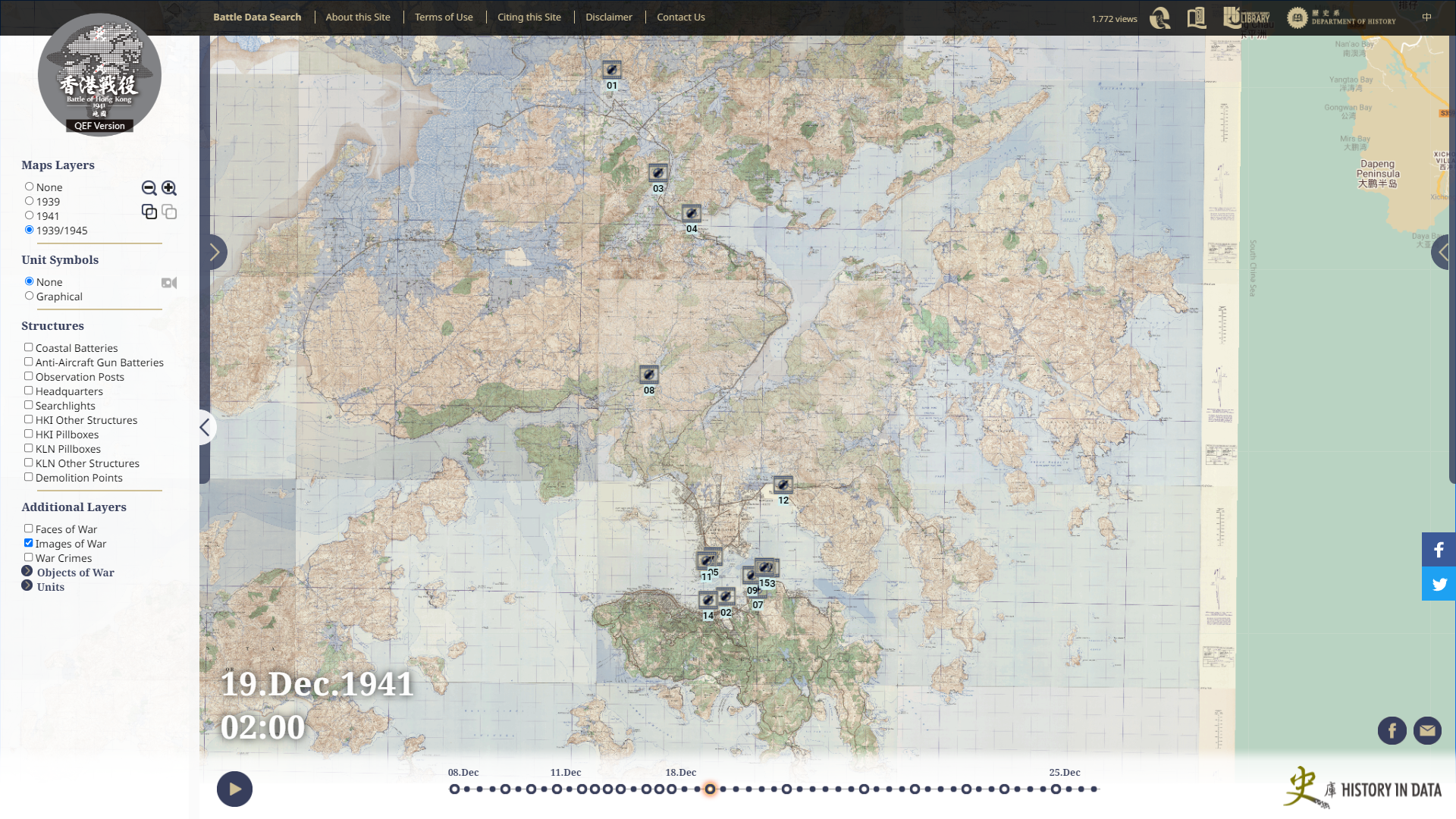 30
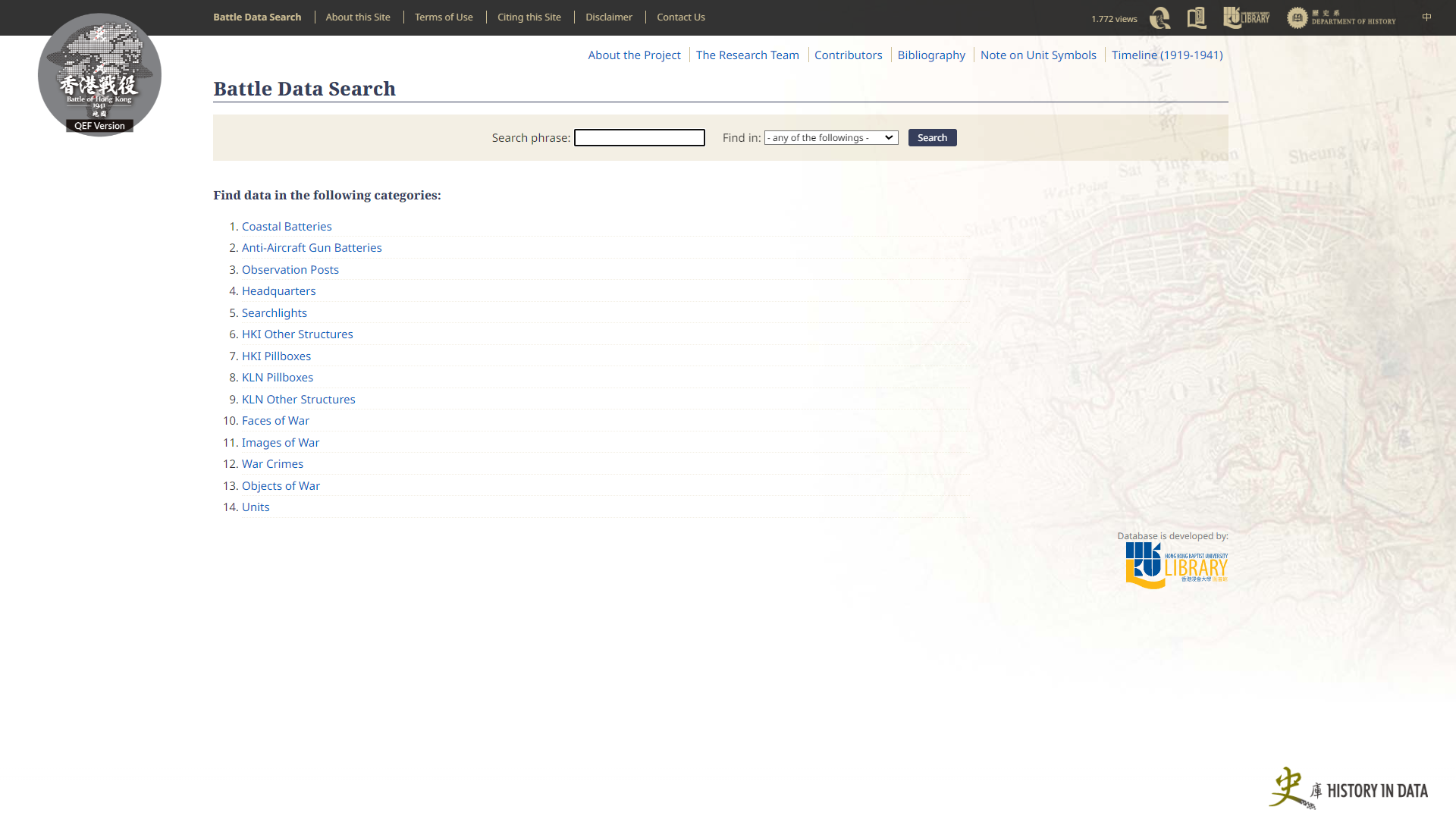 31
32